Medieval vs. RenaissanceArt
Medieval and Renaissance Art
Much of the art of the Middle Ages reflects religious values. In general, medieval art developed themes of faith and religious spirituality, rather than of human individuality. 

Renaissance  art combined religious themes with the humanistic values. As humanity became the center of life on earth, artists placed realistic human beings at the center of their works.
Michelangelo’s  Creation  located on the roof of  the Sistine Chapel.
Directions:
The following slides will each contain a piece of artwork from the Middle Ages and the Renaissance.  On your provided handout, record the differences you see in the paintings, or, in other words, compare the paintings on each slide.

Things you should be comparing and contrasting in the art:
People—how they look
Colors—dark, light, bright, etc.
Emotions—how do people look (happy, sad, no emotion, etc.)
Background—surroundings (where is it taking place)
Slide 1
Middle Ages
Renaissance
Slide 2
Middle Ages
Renaissance
Slide 3
Middle Ages
Renaissance
Slide 4
Middle Ages
Renaissance
Slide 5
Renaissance
Middle Ages
Slide 7: Biblical story of David and GoliathMiddle ages                                Renaissance
Slide 6: David & Goliath IIDavid & Goliath IIMiddle Ages:(David is in       Michelangelo’s Davidthe middle)                                of the Renaissace
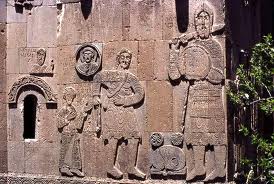 Slide 8: Mary and Baby JesusMiddle Ages                         Renaissance
Who were some famous Renaissance artists?
-Leonardo da Vinci
-Raphael Sanzio
-Michelangelo
-Donatello